Communicate Alternatives to Separation/Transfer/Discharge
Retention NCO Workshop
1
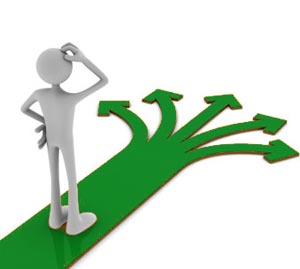 2
[Speaker Notes: Note: Facilitator should provide a motivator which captures the students' interest, discusses the importance of the topic and gives the consequences of failing to accomplish the task.  The following is an example of a motivator:

Who has made, or know someone who has made, bad investments?
Who regrets those bad investments?
Does anyone know if the Military makes investments?
Motivator: The ARNG makes a minimum initial investment of $72,000 to test, enlist, train, and equip one new Soldier. The purpose of this investment, just like any other investment, is to have a return. That return is greatest when a Soldier goes beyond their initial contract. Your inability to communicate alternatives to separation correctly will result in a Soldier declining to continue their service. If this happens the ARNG loses far more than their initial investment. Let’s look at one scenario in which this happens and add up the cost. (Do the following math on a chart or dry erase board in front of the classroom.)

Step One			Step Two
$72,000 Initial Investment		$172,000 Soldier Lost
$20,000 Bonus			$ 72,000  Soldier One to Replace One Lost
$45,000 SLRP Used to Date		$ 72,000  Soldier Two to Replace One Lost
$25,000 MGIB and Kicker Paid Out to Date	$316,000 Total Cost to Replace One Soldier 
$10,000 Drill and AT Pay Career to Date 
$172,000 Total Lost Investment Lost]
Terminal Learning Objective
Action: Communicate Alternatives to Separation/ Transfer/Discharge

Conditions: In a classroom environment with access to NGR 600-200, NGR 601-1, NGR 614-1, NGR 600-100, NGR 600-101, AR 135-91, AR 135-178, NG Pam 601-1, DA Pam 611-21, applicable PPOMs and current SRIP.

Standard: Communicate Alternatives to Separation/Transfer/Discharge by determining a Soldier's reason for separation, ensure the Soldier understands the alternatives, and determine a Soldier's eligibility for alternatives.
3
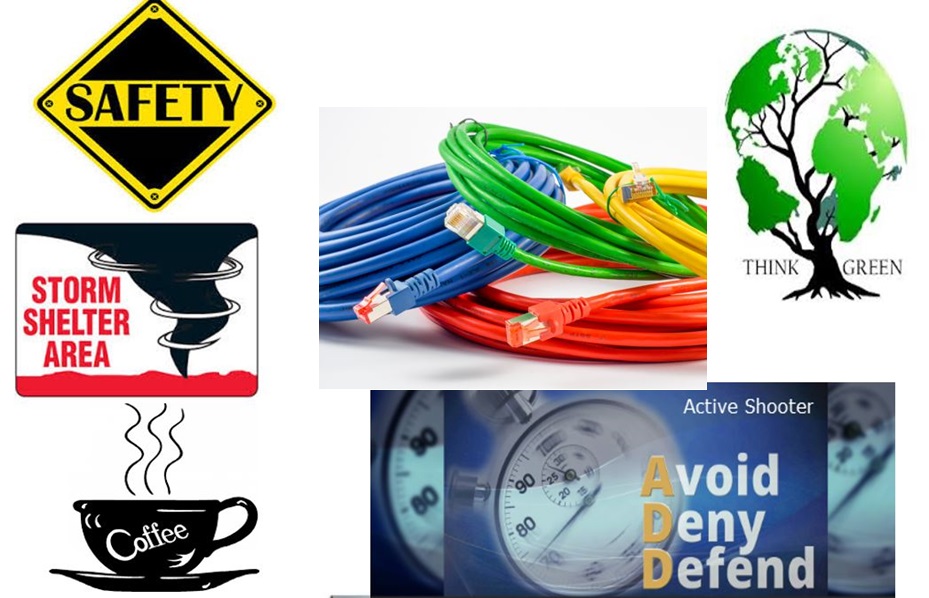 4
[Speaker Notes: Review Safety and Environmental information.]
Introduction
5
[Speaker Notes: Instructional Lead-In:
The ARNG makes a substantial investment in training, time, equipment, and other related expenses when it enlists and trains Soldiers; approximately $72,500 per Soldier. As with
anything in life, when you invest precious resources like time and money in something, you hope to see a return on your investment. Your role as a Unit Retention NCO is extremely
important in order to enhance attrition management and reduce turnover in the ARNG. During this lesson, you will gain the necessary knowledge to communicate alternatives to separation, transfer, and discharge to your Soldiers in the ARNG.]
Components Introduction
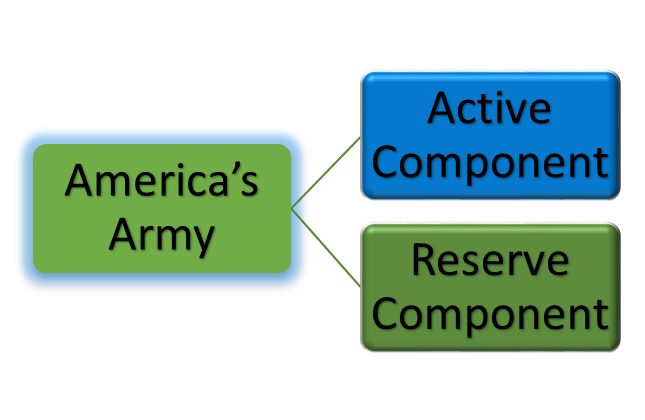 6
[Speaker Notes: Say: Let’s begin by discussing the basic components of the United States Army: The Active Component and the Reserve Component.
Note: The United States Army Reserves and the Army National Guard are both part of the “Reserve Component.”]
Reserve Component
7
[Speaker Notes: Say: The Reserve Component is further broken down into 3 sections: Ready Reserve, Standby Reserve, and Retired Reserve.
Ask: Who can give me a definition of each of the above?
Answers:
Standby Reserve: Soldiers who maintain their military affiliation without being in the Ready or Retired Reserve.
Retired Reserve: Soldiers who are entitled to receive retired pay or have completed a total of 20 years of active or inactive service in the Armed Services.
Ready Reserve: Soldiers assigned to and available for mobilization in the time of war or national emergency, or ordered to active duty on the call of the President.
Note: Explain to students that the Ready Reserve is divided into three subdivisions:

Individual Mobilization Augmentation (IMA): An IMA augmentee is preassigned to an active component organization, a Selective Service System, or a Federal
Emergency Management Agency billet that must be filled on or shortly after mobilization.

Individual Ready Reserve (IRR)
a. Annual Training: Includes Soldiers who have not completed their statutory obligation, are credited with less than 3 years of active duty, have a mandatory training
requirement and are subject to assignment with a USAR troop program unit (TPU) within reasonable commuting distance.
b. Reinforcement: Includes Soldiers with or without remaining military statutory obligation that have been credited with 3 or more years of active duty, or have
completed 2 years of AC and 1 year RC. There is no mandatory training requirement.
Selected Reserve is divided into two subdivisions and one augmentation:
a. USAR Units (TPUs)
b. ARNGUS Units
Note: The Inactive National Guard (ING) falls under ARNGUS Units and will be covered in detail later in the lesson. ING is an administrative category that allows Soldiers to remain in the ARNG when for some reason they are unable to participate satisfactorily in regularly scheduled training assemblies and/or Annual Training.
Note: Refer students to AR 135-91 and each appropriate paragraph as noted below.
Ask: What are the 3 types of MSOs? (Click the slide once to reveal all 3)]
Military Service Obligation (MSO)
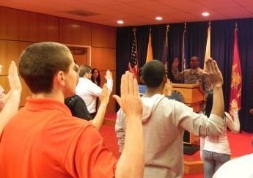 Statutory
Contractual
Ready Reserve
8
[Speaker Notes: Key Points:
Statutory Obligation (para 2-1):
a. On and after 1 June 1984 all initial entry personnel incur an 8 year statutory MSO.
b. Prior to 1 June 1984, most Soldiers incurred a 6 year statutory MSO.
Note: The statutory obligation can be terminated by the Army prior to its fulfillment. Separation due to discharge, dismissal or being dropped from the rolls of the Army
terminates a Soldier’s statutory obligation. However, the statutory obligation is not terminated when the Soldier is separated for immediate reentry into the same or
another military status, to include officer training programs in which the Soldier has military status (para 2-1b).
Contractual Obligation (para 2-2):
a. Acquired when an individual voluntarily enters into an agreement to serve in a military status for a specific period of time.
b. May run concurrently with the statutory obligation incurred per para 2-1.
c. May extend past the length of the statutory obligation, be added to the statutory obligation, or it may exist where no statutory obligation was incurred.
Ready Reserve Obligation (para 2-3):
a. Part of the statutory and/or contractual obligation that requires a Soldier to remain in an active Reserve Component unit or control group of the Ready Reserve.
b. The length of the obligation depends on the terms of the agreement signed when enlisting.
Note: Discuss unfulfilled statutory obligation (para 2-5): Soldiers incur a contractual obligation upon reentry into Active or Reserves when a statutory obligation is
terminated early (para 2-1b). The length of the contractual obligation upon reentry is for a period not less than the unserved portion of the Soldier’s previous statutory obligation.

Check on Learning:
Question: What are the 3 sections of the Reserve Component?
Answer: Ready Reserve, Standby Reserve and Retired Reserve
Ref: AR 135-91
Question: What is an example of a Contractual Obligation?]
Separations and Discharges
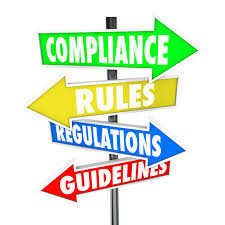 9
[Speaker Notes: Say: Now that you understand the Reserve Component Structure and Military Service Obligations, let’s discuss one of your major responsibilities: Discussing separations and discharges with Soldiers.
Note: Refer students to NGR 601-1, para 6-16 and 6-17 for regulatory guidance on alternatives to separation/discharge and discharge/separation procedures.
Facilitate the following questions: 
Note: Separation counseling is conducted IAW NGR 600-200, Chapter 6 Enlisted Separations
Question: What is the difference between discharge and separation?
Answer: Answers will vary, but the basic “gist” of the difference is:
Discharge is a complete severance from all military status gained by the enlistment or induction concerned.
Separation is a general term that includes discharge, release from active duty, release from custody and control of the Armed Forces, transfer to the IRR and similar changes in active or reserve status.
Question: What are the two reasons of separations?
Answer: Administrative and Punitive
Question: What is an administrative separation?
Answer: Answers will vary. (Can be an involuntary or voluntary separation by your command)
a. Medical
b. Bar to Reenlist
c. Family Care
d. Conduct or Unsatisfactory Performance
e. Failure to meet Body Fat Composition
f. Failure to meet APFT requirements
Question: What is a punitive separation?
Answer: Answers will vary (Court martial)
Question: What are the types of characterization of service and define them? (Ref: NGR 600-200, para 6-7)
Answer: Honorable – military member meets the standards of acceptable conduct and performance. General (under honorable conditions) – the negative aspects of
the military member’s conduct and performance outweighs the positive aspects. Other than honorable – pattern of behavior, act(s), or omission(s) that are a significant
departure from conduct expected of military members.
Say: Before initiating a separation or discharge, Soldiers should be evaluated for the likelihood of counseling and rehabilitation potential.
Question: What are some limitations on separation actions? Ref: AR 135-178, para 2-3
Answer: Conduct with judicial proceedings resulting in an acquittal; conduct of a prior administrative separation board that entered an approved finding due to non-factual
findings; and conduct of administrative separation, but determined the Soldier be retained.
Note: Explain to Students that AR 135-178, Chapters 4 & 5 reiterate the following reasons for discharge.
Refer Students to NGR 600-200 Chapter 6, para 6-35 “Separation/Discharge from State ARNG and /or Reserve of the Army” for the following reasons for discharge and
RE Codes (Call on a different student to answer what the appropriate RE Code is for the following reasons for discharge):
Note: The following are reasons, applicability, associated reenlistment (RE) codes, and board requirements for administrative separation or discharge from the Reserve of
the Army, from the State ARNG only, or both. These reasons for discharge may be used for discharge for the State ARNG ONLY.
(1) 6-35a: Discharge for ETS; RE 1; or, if an approved bar to re-enlistment or extension is in effect, or the Soldier is ineligible for extension due to overweight, APFT failure, or a positive urinalysis, but is not barred at time of ETS: RE3
(2) 6-35b (2): Discharge for immediate reenlistment in the ARNG: RE1
(3) 6-35b (3): Discharge for enlistment in another component of the US Armed Forces: RE1
(4) 6-35b (4): Discharge on appointment as a commissioned or warrant officer: RE2
(5) 6-35b (5): Separation of cadets on disenrollment from the Senior ROTC or an ROTC Scholarship Program: RE2
(6) 6-35b (7): Discharge of a potential ROTC/SMP participant who is not accepted in the ROTC advance course: RE2
(7) 6-35c (1): Dependency or hardship (including parenthood and sole parents) affecting the Soldier’s immediate family: RE3
(8) 6-35c (2): Pregnancy: RE2
(9) 6-35c (3): Sole surviving son or daughter: RE3
(10) 6-35c (4): Involuntary separation due to parenthood: RE3
(11) 6-35c (5): Not medically qualified under procurement medical fitness standards: RE3 or RE4 for HIV
(12) 6-35d (2): Erroneous enlistment, reenlistment or extension: RE3
(13) 6-35d (3): Defective enlistment or reenlistment: RE1 or RE3
(14) 6-35d (5): Fraudulent enlistments or Reenlistments: RE3 or RE4
(15) 6-35i (1): Acts or pattern of misconduct under the UCMJ, State Military Code or similar laws: RE3 or RE4
(16) 6-35i (2): Conviction by criminal court: RE3
(17) 6-35j: Unsatisfactory participation (Refer to AR 135-178, chapter 13): RE3
(18) 6-35m: Separation for failure to meet Army body composition standards in AR 600-9 (Refer to AR 135-178, chapter 16): RE3
Note: Refer students to Para 6-36 “State ARNG Separations” and explain that this paragraph lists reasons for separation from the State ARNG not listed in paragraph 6-
35 or AR 135-178.
Refer Students to AR 135-178, Chapter 1, Section V: Mobilization Asset Transfer Program (MATP)
Key Points:
The purpose of the MATP is to ensure sufficient trained manpower is available in the IRR to meet the Army’s personnel requirements under conditions of full mobilization
and retain potential mobilization assets (AR 135-178, Chapter 1, para 1-23). Soldiers discharged will be assigned to the IRR except for those being dropped from
the rolls of the Army and who meet the following eligibility and conditions for assignment to the MATP (AR 135-178, Chapter 1, para 1-24):
a. Mandatory for those who have a remaining statutory or contractual obligation and have completed IET & MOSQ.
b. More than 3 months of service remaining on a contractual or statutory obligation.
c. Soldier’s service is characterized as honorable or under honorable conditions. Soldiers will be ineligible for MATP if (AR 135-178, Chapter 1, para 1-25):
a. IET not completed or MOS not awarded.
b. Less than 3 months of service remaining on a contractual or statutory obligation.
c. Service is NOT characterized as honorable or under honorable conditions.
Check on Learning:
Question: What regulation would you look in to find the reason of discharge RE Codes for "Separation/Discharge from State ARNG and /or Reserve of the Army"?
Answer: NGR 600-200 Chapter 6, para 6-35
Ref: NGR 600-200, Chapter 6, para 6-35
Review Summary: During this learning step, we discussed the differences between separations and discharges. Next we are going to conduct a breakout session and see what the alternatives to separation and discharge are. Are there any questions?]
Breakout Session
10
[Speaker Notes: Question: When do you discuss alternatives to separation/transfers/discharges with a Soldier?
Answer: During the retention/attrition counseling or interview.
Say: We just finished discussing separations and discharges, now we need to talk about the main purpose of this lesson: Finding alternatives to separation/discharge.
Ultimately, your goal as a Unit Retention NCO is keep Soldiers in the unit and avoid having to discharge or separate them from the ARNG. Now I will turn the floor over to each of you to see how many alternatives you can come up with as a group.
Note: Break the students into groups (4 or 5 per group) and have them make a list of the possible alternatives to separation/discharge. Assign one student to scribe the answers on an easel board and allow the groups 5 minutes to collaborate. Have each group report their findings to the class as a whole and create on master list in the front of the room. 
Check on Learning:
Question: When do you discuss alternatives to separation/transfers/discharges with a Soldier?
Answer: During the retention/attrition counseling or interview.
Ref: NGR 601-1, para 6-16 and 6-17
Review Summary: During this learning step, you all separated into groups and discussed the possible alternatives to separation and discharge. In the following learning steps we will discuss most (if not all) in the following learning steps. Are there any questions?]
Interstate and Intrastate Transfers
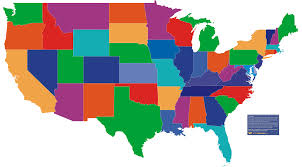 11
[Speaker Notes: Refer Students to NGR 600-200, Chapter 4, para 4-4
Facilitate the following questions:
Question: What is the difference between interstate and intrastate transfer?
Answer: Interstate transfer are transfers into a different state’s unit; intrastate transfer is a transfer from one unit to the next within the same state.
Key Points:
Intrastate transfers can be voluntary or involuntary (paragraph 4-4 b).
a. Make Soldiers aware that too many voluntary transfers can limit career progression
b. Involuntary transfers can be due to unit reorganization/deactivation
Interstate transfers can occur for many different reasons: Change of residence, reassignment, promotion opportunity/position vacancy, or Unit reorganization/deactivation (paragraph 4-7 a-h).
a. This policy allows a Soldier relocating to another state to reenlist into the ARNG of the new state before moving to that state (paragraph 4-13a).
b. Restrictions: Soldiers must meet medical retention standards, AR 600-9 standards, have a current APFT, not be within four months of current ETS, not have nine or more unexcused absences within the last 12 months, and not be pending enrollment in the Army Substance Abuse Program (paragraph 4-13 f (1)-(6)).
c. Uncoordinated interstate transfer: This is done when there is not enough time to coordinate a transfer before the Soldier departs their unit/home state (paragraph 4-16 a-d).
d. Conditional Release: Soldiers who move without knowing exactly where they are moving to should be given specific documents (see paragraph 4-16b) and a DA Form
4651-R. The release’s expiration date will not exceed 90 days. See paragraph 4-17 ae for gaining/losing state actions.
e. Failure to Report: When a transferred Soldier fails to report, DCSPER/G1 will be notified by the gaining unit (paragraph 4-18).
Assignment of Female Soldiers: Females may not be assigned to units, positions or MOS’s closed to women (paragraph 4-5). See PPOM 14-016 ARNG Expansion of
Opportunities for Female Soldiers for updated information and SMOM 16-028.
Border State Policy: A Soldier who becomes a resident of a bordering state may still be a member of that unit unless contrary to the laws of the state in which the unit is
located (paragraph 4-9).]
Attachment
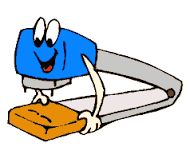 12
[Speaker Notes: Refer students to NGR 600-200, paragraph 4-21, 22, & 24
Key Points:
Soldiers may be authorized to train with other units when it is in the best interest of the ARNG (NGR 600-200, para 4-21). Benefits of attachment are:
a. Unit of assignment does not suffer a loss
b. New Unit gains Soldier for up to one year
c. Soldier’s pay is not interrupted
Soldiers may be authorized attachment for more than one year in the following cases
(NGR 600-200, para 4-22b):
a. Support personnel (administrative, food service, supply and maintenance
personnel).
b. Candidates and additional staff, faculty and support personnel at Regional
Training Institutes (RTIs).
c. Soldiers who attend post-secondary institutions as civilian students may be attached to units, including those in other states, close to their schools during the academic year.
Female Soldiers will not be attached to closed units or positions except for JFHQ augmentees and full time college students where the distance to their assigned units
for training assemblies is impractical. Females must attend AT with the parent unit if attached to closed units/positions (NGR 600-200, para 4-22c, d). 
Relief from attachment will expire as stated on attachment orders unless sooner amended, rescinded, or when the Soldiers unit of assignment is called to active duty (4-24).
Note: Explain that if an ARNG unit vacancy is not available, Soldier may contact the USAR or another RC unit to obtain assignment. Be aware that direct transfer of Soldiers between the ARNG and the Air National Guard (ANG) is prohibited (4-4 c).
Note: Briefly discuss enlistment in other Armed Forces. Soldiers may be authorized this option if they have served 9 months after completion of IET and been awarded an MOS (4-25a).
Check on Learning:
Question: What are the benefits of attachment?
Answer: Unit of assignment does not suffer a loss, New Unit gains Soldier for up to one year, Soldier's pay is not interrupted
Ref: NGR 600-200, para 4-21
Review Summary: During this learning step, we discussed interstate and intrastate transfers, as well as attachment. In the next learning step, we will talk about MOS reclassification and reassignment. Are there any questions?]
MOS Reclassification or Reassignment
13
[Speaker Notes: Say: Sometimes a career change is necessary if a Soldier becomes bored with their current field, has issues with the leadership or is unable to get promoted in their
current field. In this situation it may be best to consider other opportunities to reclassify or reassign the Soldier to a new job.
Note: Career management and Military Occupational Specialty Code (MOSC) were discussed in detail in “Provide Career Planning Assistance.” Remind students that DA Pam 611-21 refers to Military Occupational Classification and Structure. This information is detailed on the internet at:
https://login.milsuite.mil/?goto=https%3A%2F%2Fwww.milsuite.mil%3A443%2F book%2Fgroups%2Fsmartbookdapam611-21
(Click on the image on the slide to go to this website).
Key Points:
Review the following chapters on the Smartbook DA Pam 611-21 website:
a. Chapter 9: Enlisted Classification System
b. Chapter 10: Enlisted MOS Specifications, Standards of Grade, Physical Demands and Career Progression Charts
Ask: What do you tell a Soldier that walks into your office and wants to reclassify to a different MOS? (Pick an MOS and look up requirements/criteria on the website).
Say: In some situations, Soldiers may have an interest in pursuing a different route, and instead of remaining enlisted, they may want to know what their options are for becoming a Commissioned Officer or a Warrant Officer. For this lesson we will discuss the basic eligibility requirements; however, it is wise to refer them to the Officer Strength Manager for more details if they are seriously interested.]
OCS and WOCS
14
[Speaker Notes: Commissioned Officer/Warrant Officer Eligibility:
Commissioned Officers: Refer students to NGR 600-100, para 2-7 and PPOM 12-025, para 5 for eligibility criteria
a. Minimum age is 18; Maximum age depends on which OCS program Soldier attends
b. GT Score: 110
c. Education: 90 semester hours toward an accredited degree for State or Accelerated OCS
Warrant Officers: Refer students to NGR 600-101, para 2-7 for eligibility criteria
a. Minimum age is 18:
(1) Technical WO: Not more than 46-years of age on the effective date of initial appointment to WO1 and must not have reached their 46th birthday prior to appointment.
(2) Aviation WO: Not have reached their 33rd birthday at the convening of a Federal Recognition Board (FRB).
b. GT Score: 110
c. Education: Demonstrate understanding and proficiency of the English language, HS graduate (or GED)
Check on Learning:
Question: What is the age requirements for an Aviation WO?
Answer: Minimum age is 18 and not more than 32 years of age at the convening of an FRB
Ref: NGR 600-101, para 2-7 for eligibility criteria
Review Summary: During this learning step, we discussed MOS reclassification and reassignment. Next, we are going to talk about another alternative to separation: The Inactive
National Guard (ING). Are there any questions?]
Inactive National Guard (ING)
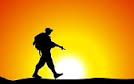 15
[Speaker Notes: Say: Now we are going to discuss the Inactive Army National Guard (ING) Program. This option should be used as a last alternative before considering separation or discharge.
Refer Students to NGR 614-1.
Facilitate the following questions:
Question: What is the Inactive Army National Guard (ING)?
Answer: An administrative category that allows Soldiers to remain in the ARNG when, for various reasons, they are unable to satisfactorily participate in regularly scheduled training assemblies and/or annual training (paragraph 1-1).
Note: New guidance implemented in September 2014 now allows Officers to participate in the ING, with the exception of 2LT’s and WO1’s (PPOM 14-015 Implementation Guidance for Assigning Commissioned Officers and Warrant Officers to the ING).
Note: When a Soldier transfers into the ING, they are put in an inactive status and there is no credit for service accrued for retirement (paragraph 1-7b). They may only earn  retirement points while temporarily transferred into active status for attending AT or resident military schools (paragraph 2-19).
Question: What are some reasons for a Soldier to request transfer into the ING?
Answer: Change of residence, incompatible with civilian employment, temporary overseas or out-of-state residency, temporary medical disqualification, pregnancy,
valid reason for delay from entering an active duty with their unit when mobilized, alternative to IRR, etc. (see paragraph 2-1).
Note: Discuss reasons why a Soldier may be involuntarily transferred into the ING by TAG (per paragraph 2-1b (1)-(6)).
Question: What are some reasons for Soldiers not to be authorized to transfer into ING?
Answer: Disciplinary or punitive action, under suspension of favorable personnel action, ROTC Simultaneous Membership Program (SMP) participants, or Soldiers originally enlisted into the ARNG by way of the RFP program (paragraph 2-2).
Question: What are Soldiers in the ING entitled to?
Answer: Soldiers receive longevity credit for basic pay purposes and are given opportunities to maintain MOS proficiency. They are not entitled to IDT pay, compensation for distance learning programs or online military education courses. They are also ineligible for promotion (paragraph 2-3).
Question: What is the time limit on assignment to the ING?
Answer: Soldiers who have a remaining active status obligation and are expected to return to active status may transfer to ING for a period of one year or less. Temporary
assignment for religious missionary programs – up to 3 years. Soldiers who leave active status with or without a remaining MSO and are eligible and desire to maintain a connection with the ARNG may transfer to the ING until attaining mandatory retirement age (paragraph 2-4).
Question: What is Annual Muster?
Answer: A yearly assembly for members of the ING that can be held concurrently with regularly scheduled unit training assembly anytime between November and
August of each FY. The purpose of the muster is to determine availability for mobilization, inform of unit training plans/objectives, conduct showdown inspection,
update personnel records, determine requirements for immunizations/x-rays, conduct annual periodic health assessment, maintain MOS proficiency and discuss the benefit
of transferring back to an active status (paragraph 2-11).
Question: Do Soldiers attend training while in the ING?
Answer: Annual Training attendance is encouraged and can be done without regard to position vacancy. ING Soldiers who volunteer to attend AT will be transferred on
orders no earlier than the first day of the reporting month, but at least 15 days before the first day of AT. They will revert to the ING no later than 7 days following the last
day of AT. ING Soldiers are not authorized to perform weekend drills (paragraph 2-17). ING Soldiers are encouraged to participate in Regional Training Institutes and
military correspondence course programs to increase MOS proficiency (paragraph 2-16).
Question: What happens to a Soldier’s incentives (Selected Reserve Incentive Program – SRIP) while in the ING?
Answer: The SRIP will be suspended temporarily while in the ING, with termination after one year in the ING. The SRIP may be reinstated if the Soldier extends their
reenlistment agreement for the period of time equal to or greater than the time served in the ING, within 30 days of returning to active status. (paragraph 2-21).
Check on Learning: Question: What are some reasons for Soldiers not to be authorized transfer into ING?
Answer: Disciplinary or punitive action, under suspension of favorable personnel action, ROTC Simultaneous Membership Program (SMP) participants, or Soldiers originally enlisted into the ARNG by way of the RFP program.
Ref: NGR 614-1, para 2-2
Review Summary: During this learning step, we discussed the Inactive Guard or ING. Next, we are going to do a practical exercise. Are there any questions?]
Factors to Consider
Position may be filled
Affect on SRIP, promotion, and/or retirement
Affect on career plans
Long range eligibility
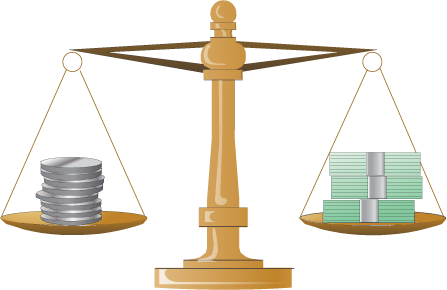 16
[Speaker Notes: Develop:
Note: Facilitate a discussion on value and future use of the information that was just introduced by discussing the following factors:
Say: As a Unit Retention NCO, you are responsible for ensuring that your Soldiers consider the following factors before making the decision to separate, transfer or discharge:
Note: Click on the slide to display each factor one at a time.
Check on Learning:
Question: What are some factors to consider before a Soldier makes a decision to separate, transfer or discharge?
Answers: Position may be filled, Affect on SRIP, promotion, and/or retirement, Affect on career plans, and Long range eligibility
Ref: NGR 601-1
Review Summary: During this block of instruction, we discussed factors you should consider before making a decision to separate, transfer or discharge.]
Review
17
[Speaker Notes: Summary: During this block of instruction, we discussed how to communicate alternatives to separation, transfer and discharge. You are now equipped to inform your Soldiers about the different options available to them so that they can make the best decisions for themselves and the ARNG.]
Terminal Learning Objective
Action: Communicate Alternatives to Separation/ Transfer/Discharge

Conditions: In a classroom environment with access to NGR 600-200, NGR 601-1, NGR 614-1, NGR 600-100, NGR 600-101, AR 135-91, AR 135-178, NG Pam 601-1, DA Pam 611-21, applicable PPOMs and current SRIP.

Standard: Communicate Alternatives to Separation/Transfer/Discharge by determining a Soldier's reason for separation, ensure the Soldier understands the alternatives, and determine a Soldier's eligibility for alternatives.
18